Workshop on Cryogenic Operations
Anindya Chakravarty
Poster Session III Summary
27 October 2016
Topics
1. Helium liquefier plant at Cryo Technology Division, BARC. (16)
2. Shaft seal systems of rotary equipment in Cryogenic Plants. (17)
3. Cryogenic controls for the RAON SRF test facility. (18)
4. Performance mapping of the CLS SRF Cryoplant. (19)
5. Commissioning of the cryogenic system for SRF test facility of RAON. (21)
6. SRF Operating experience: Cavity detuning from helium microphonics/vibration pulses - 56MHz/112MHz SRF CAVITY at 4.5K. (22)
2
A. Dalesandro| Poster Session I Summary
10/27/2016
Poster 16
Notes
Helium liquefier plant(about 35 l/hr) developed and run for 1 month at CrTD, BARC.
Discussed equipment performance (TEX and HEX).
Discussed some operational problems.
3
A. Dalesandro | Poster Session I Summary
10/27/2016
Poster 17
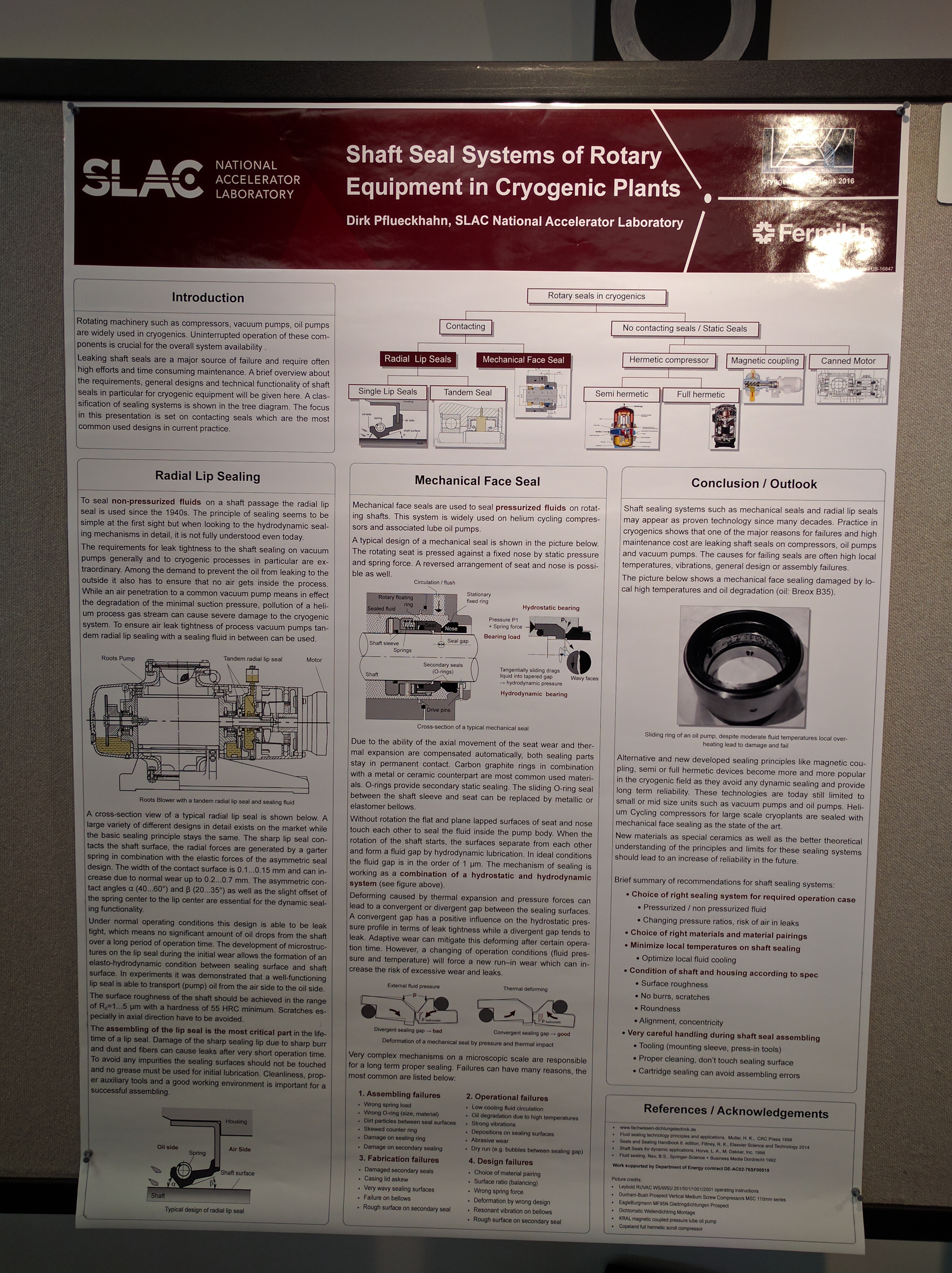 Notes
Discussed Radial lip sealing (eg. Vac pumps)
Discussed Mechanical Face seal (eg. Process compressor)
Recommendations for the correct sealing choice and handling.
4
A. Dalesandro | Poster Session I Summary
10/27/2016
Poster 18
Notes
2 different PLC controllers, 1(Siemens) supplied by LINDE for liquefier and Allan Bradley for DB.
Using EPICS the two was integrated
Future plan to make a push button cryo distribution system.
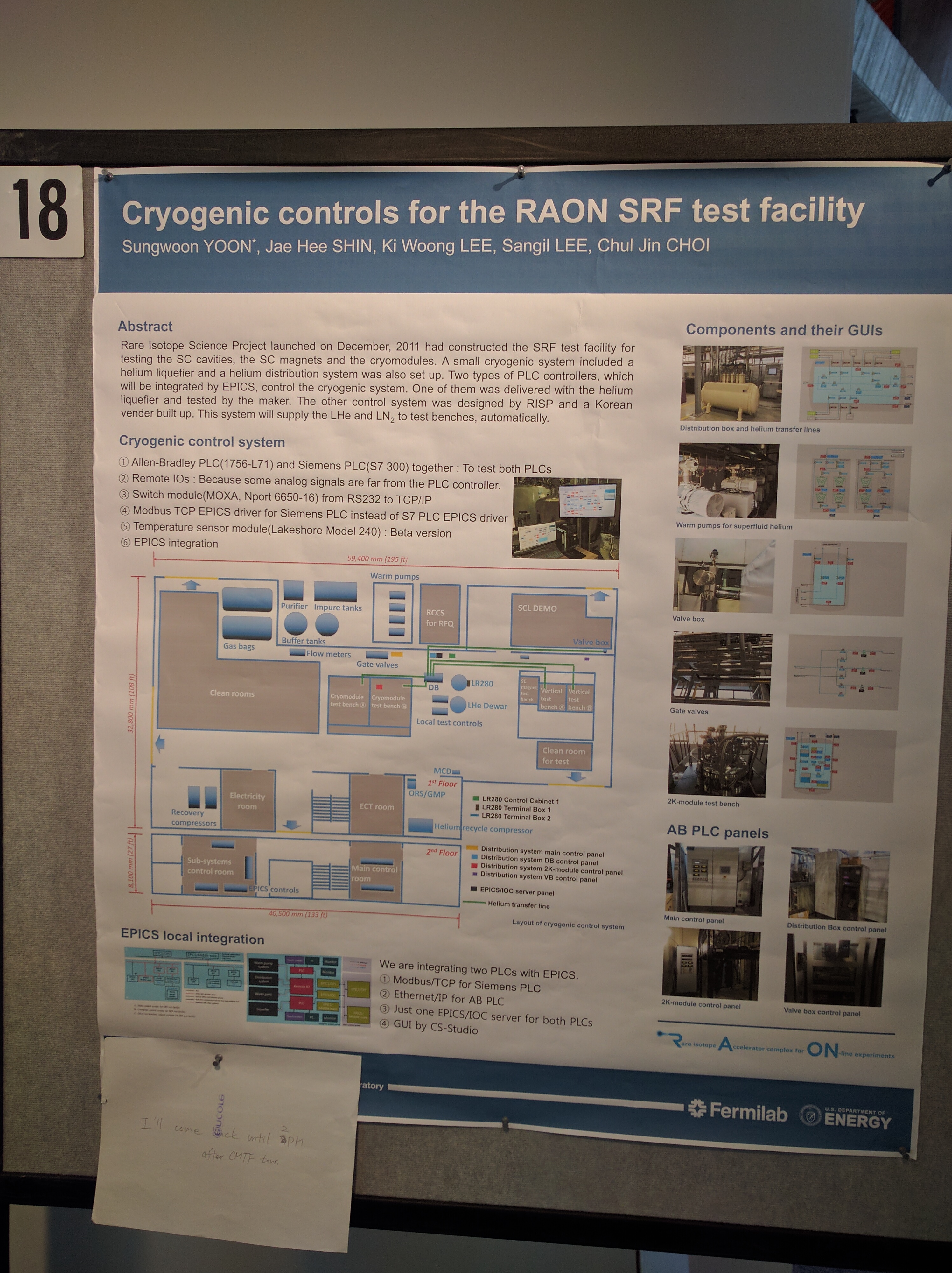 5
A. Dalesandro | Poster Session I Summary
10/27/2016
Poster 19
Notes
Cross plots of TEX string inlet valve vs. Process compressor discharge pressure for stable operation at different Dewar heat load
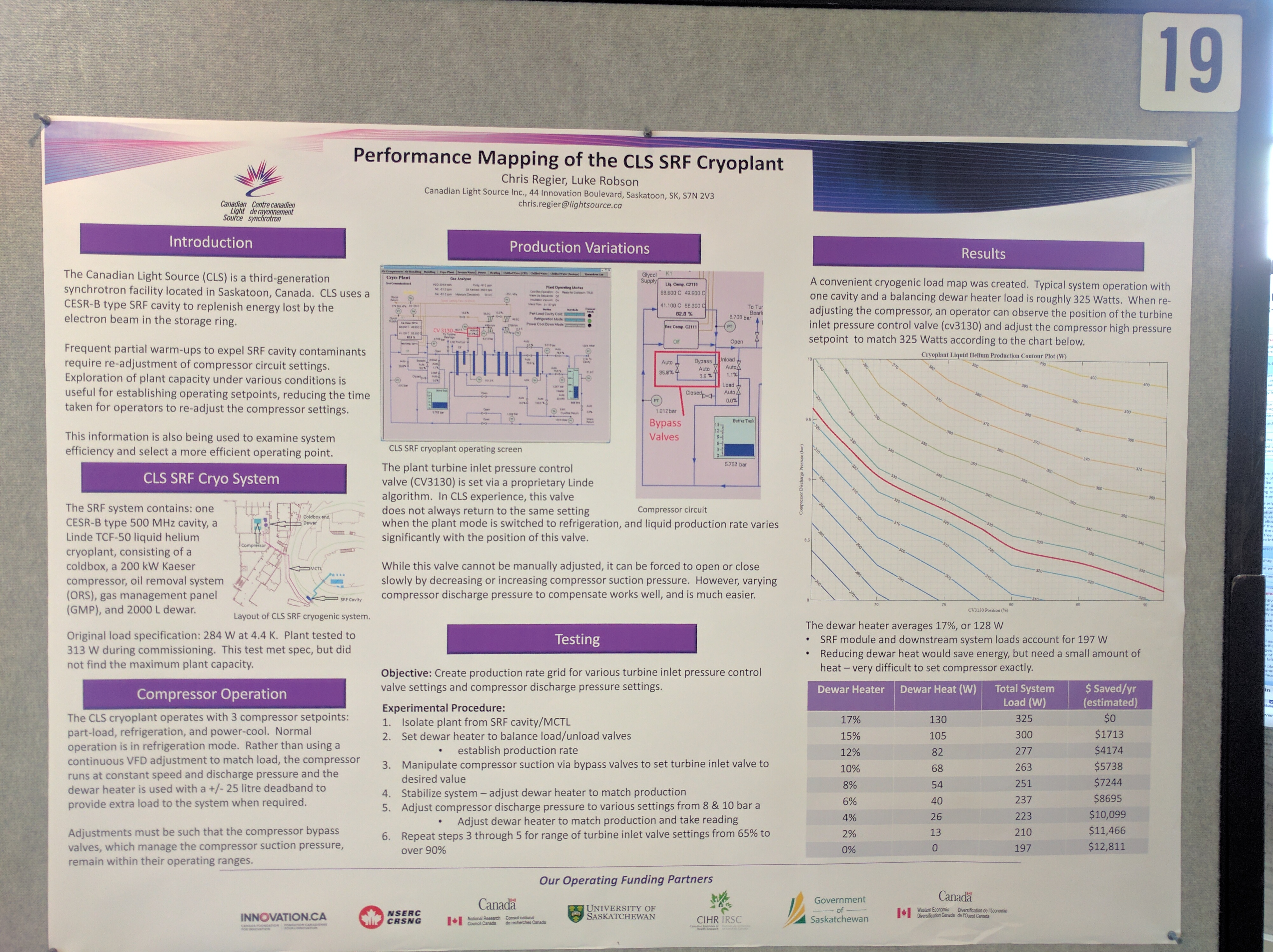 6
A. Dalesandro | Poster Session I Summary
10/27/2016
Poster 21
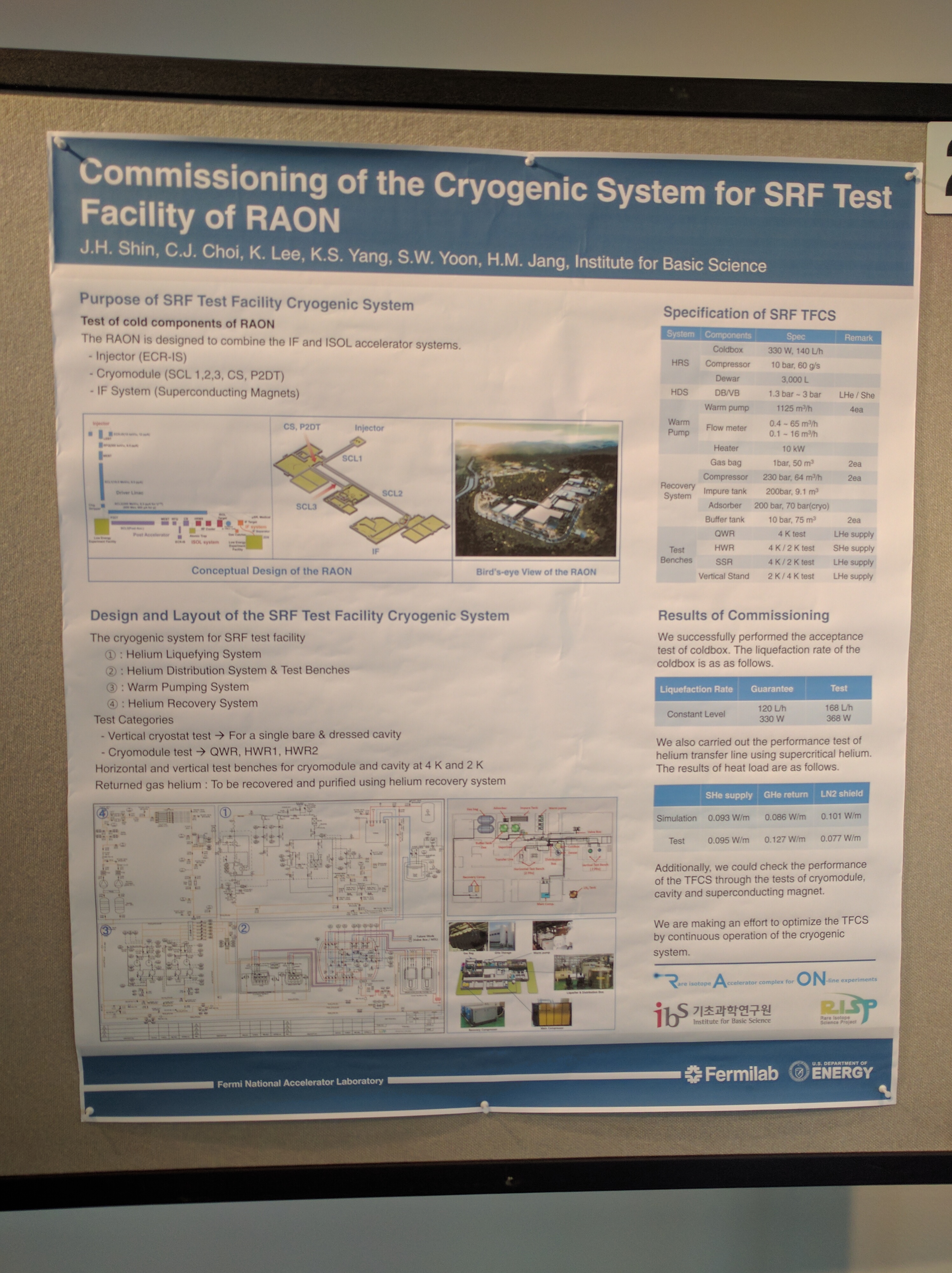 Notes
Purpose: Test of cold components of RAON
Test Benches: 
	QWR – 4K test
	HWR – 4K/2K test
	SSR – 4K/2K test
	Vertical stand – 2K/4K test
Performance test carried out
CB: 330W at 4.5K
7
A. Dalesandro | Poster Session I Summary
10/27/2016
Poster 22
Notes
Gravity fed cavity cooling system isolated from the cold box to take care of the tight specifications on pressure fluctuations.
2 stage isolation from the RHIC cryo plant.
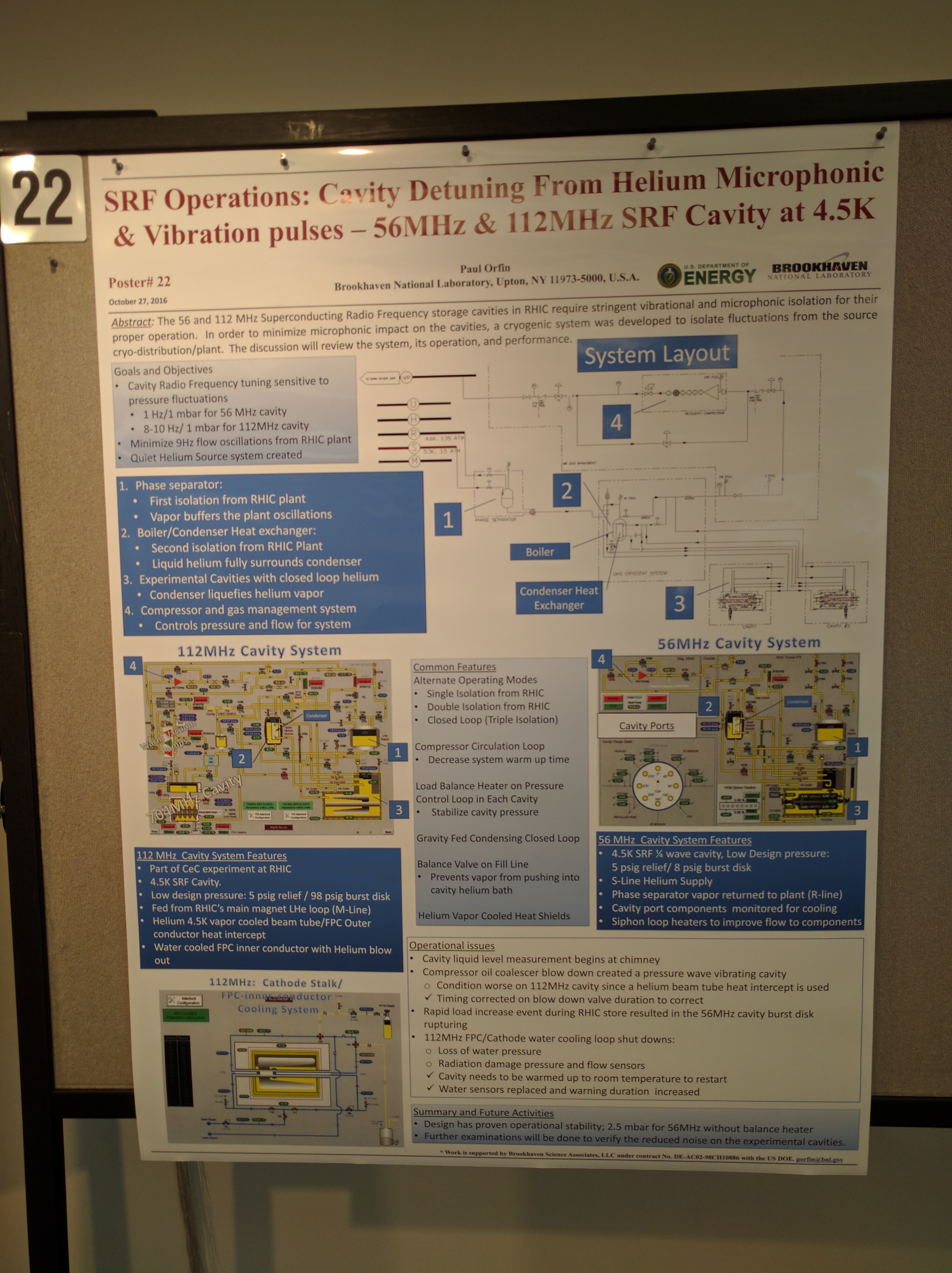 8
A. Dalesandro | Poster Session I Summary
10/27/2016